Всероссийские проверочные работы(ВПР)
2015 – 2016 учебный год

25.11.2015

Заместитель директора Самусенко Светлана Борисовна
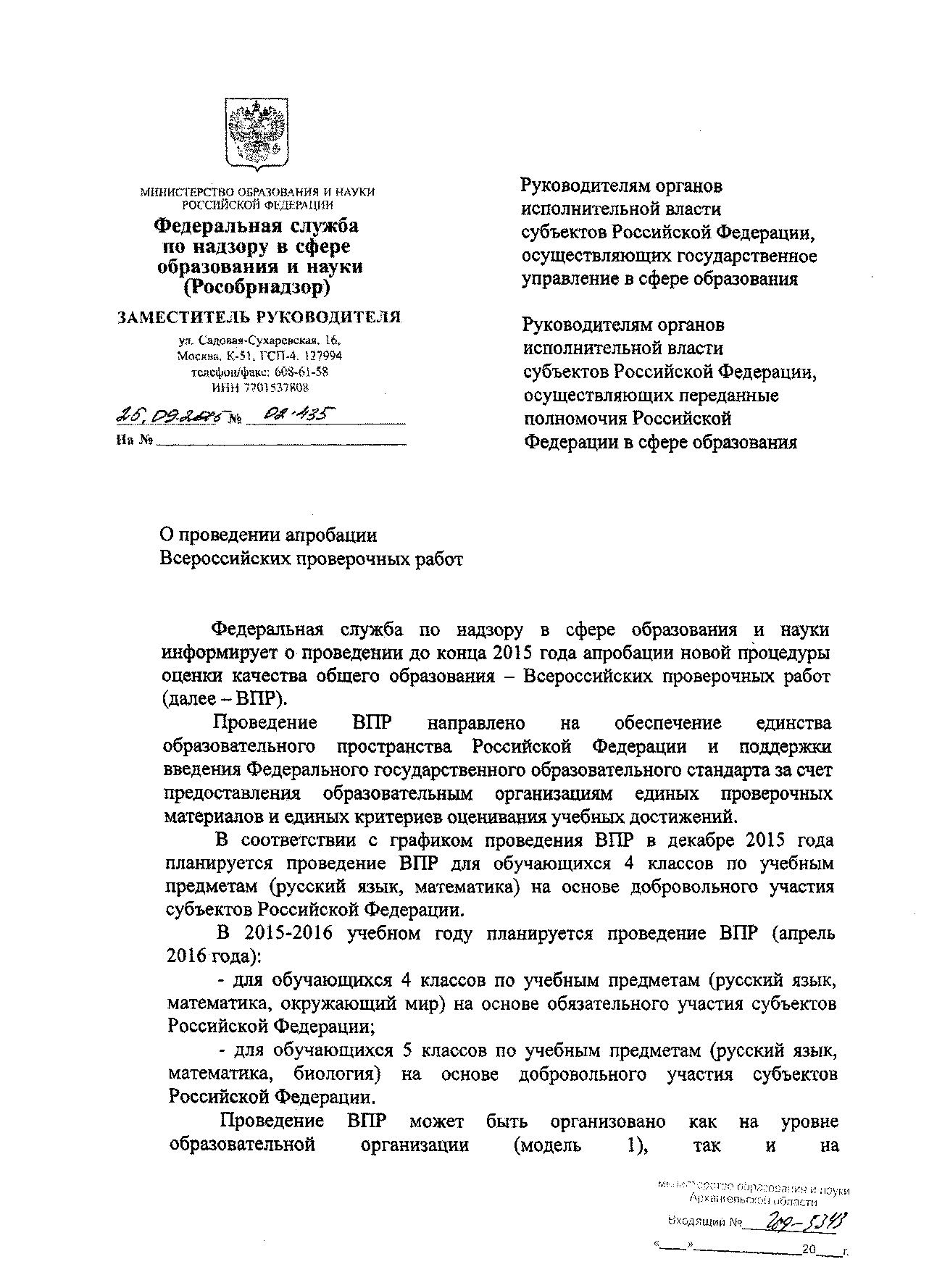 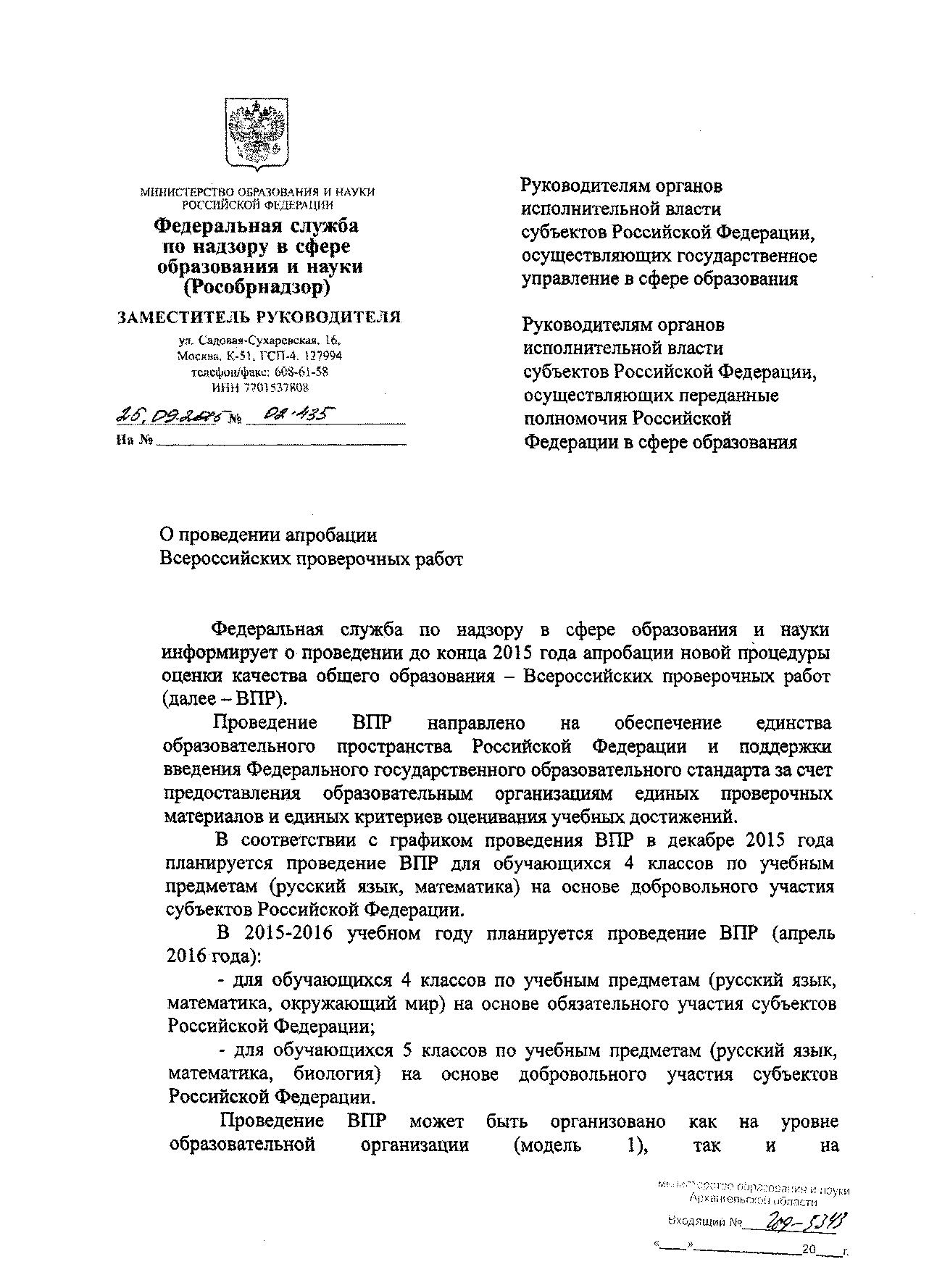 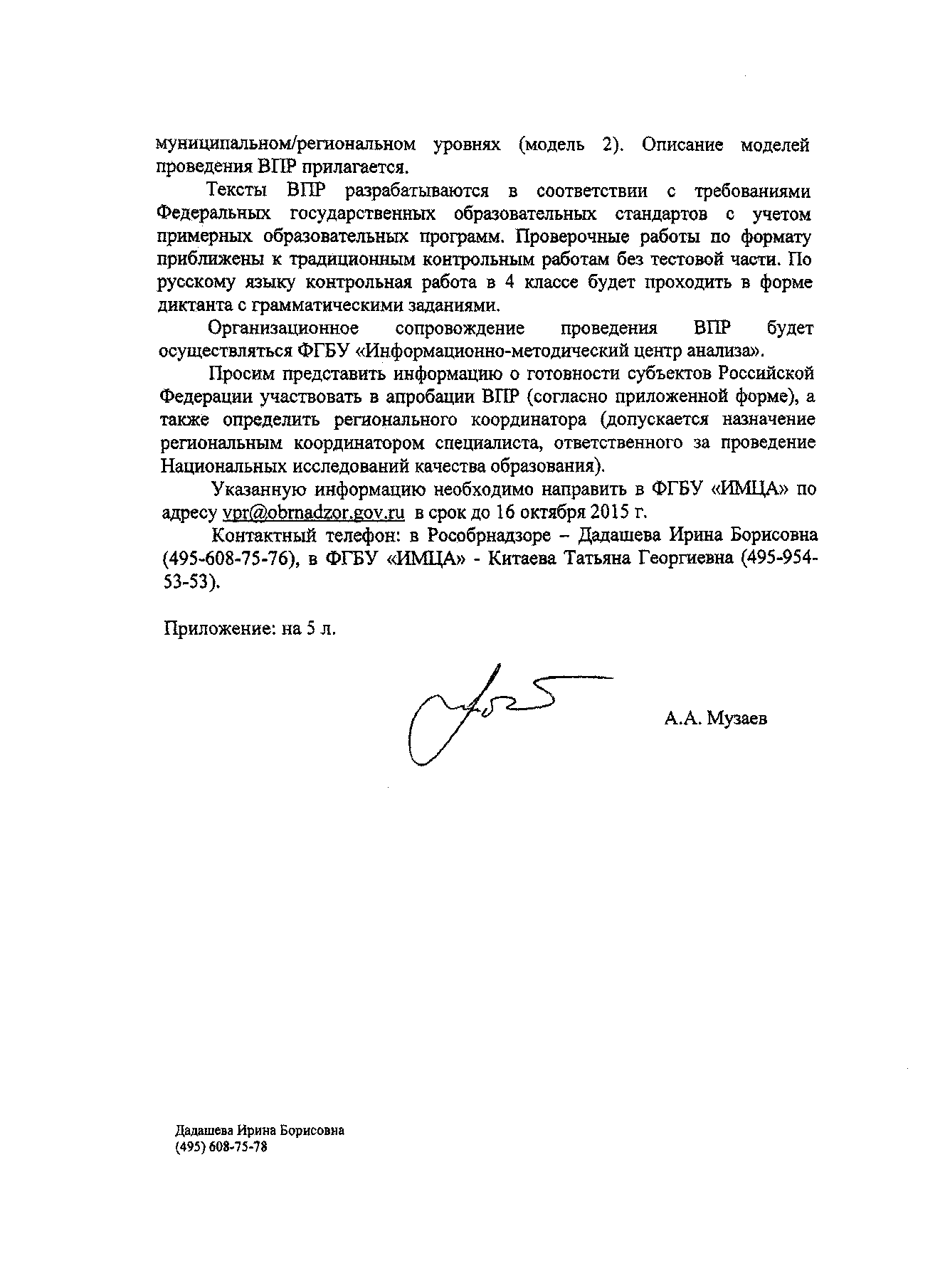 На основании письма министерства образования и науки Архангельской области от 05.10.2015 № 209/02-09/7061 и в соответствии с письмом Федеральной службы по надзору в сфере образования и науки от 25.09.2015 № 02-435 (прилагаются) информируем вас о следующем.

	В  апреле 2016 года Федеральной службой по надзору в сфере образования и науки РФ планируется проведение Всероссийских проверочных работ (далее - ВПР) для обучающихся 4 классов по учебным предметам (русский язык, математика, окружающий мир) на основе обязательного участия образовательных учреждений.
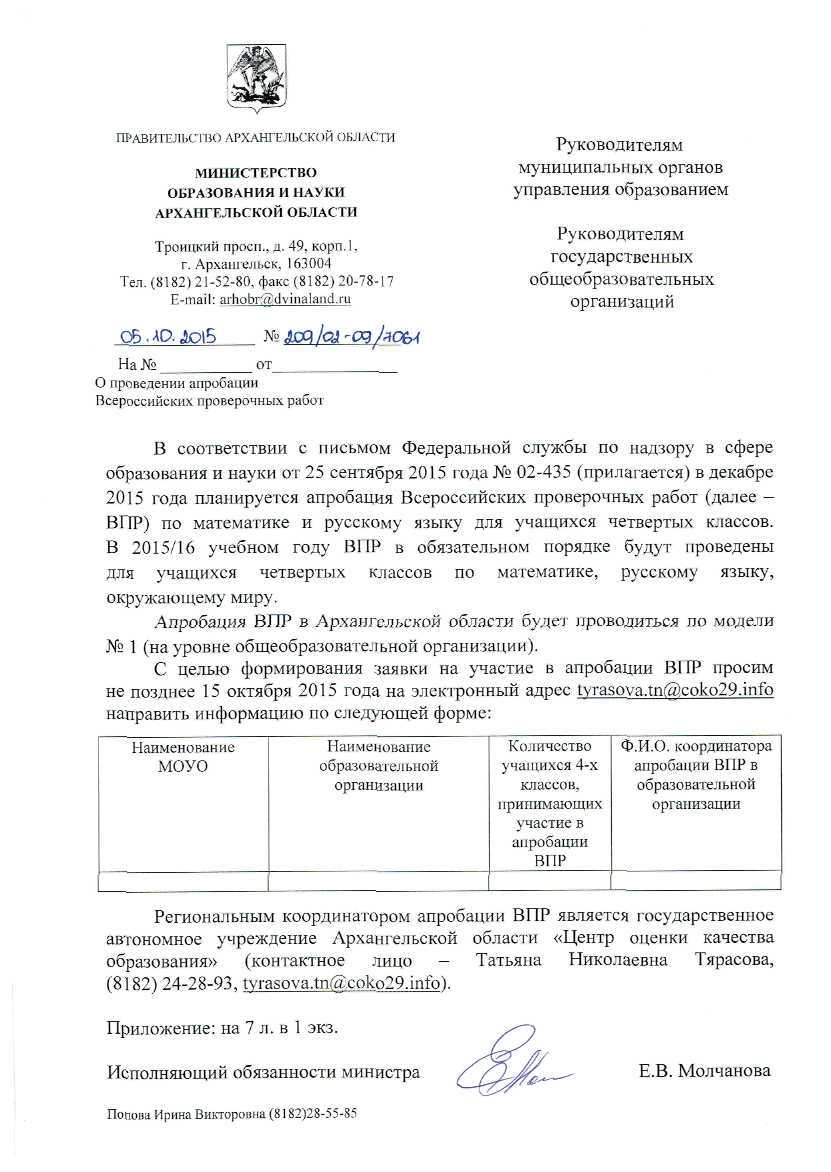 Описание модели № 1 «Проведение ВПР в общеобразовательной организации (ОО)»
Краткое описание
	ОО проводит работу самостоятельно, участники записывают краткие и развернутые ответы в листах с заданиями КИМ, развернутые ответы проверяются учителями ОО, для сбора результатов используется электронная форма. ГАУ АО ЦОКО выступает в качестве регионального центра обработки информации (далее – РЦОИ). РЦОИ осуществляет мониторинг хода проведения работ в ОО Архангельской области и получает доступ к сводным статистическим данным по ОО Архангельской области.
О проведении ВПРв режиме апробации
На основании письма государственного автономного учреждения Архангельской области "Центр оценки качества образования" от 18.11.2015 № 01-06/161 и в соответствии с письмом Федеральной службы по надзору в сфере образования и науки от 09.11.2015 № 02-507 информируем вас о датах проведения до конца 2015 года апробации новой процедуры оценки качества общего образования - Всероссийских проверочных работ (далее - ВПР).
В соответствии с графиком
 в декабре 2015 года 
будут проведены ВПР для обучающихся 4 классов: 
по учебному предмету русский язык – 
    1 декабря 2015 г. (в форме диктанта) и           
    3 декабря 2015 г. (2 часть);
по учебному предмету математика – 
    8 декабря 2015 года.
Апробация ВПР в Архангельской области проводится по модели № 1 на уровне общеобразовательной организации. Описание модели проведения ВПР приводится в приложении.
	Кроме того, на сайте информационной поддержки проекта (https://vpr.statgrad.org/) выкладываются актуальные материалы (образцы проверочных работ, ответы на часто задаваемые вопросы, др.).
Благодарю за 						внимание
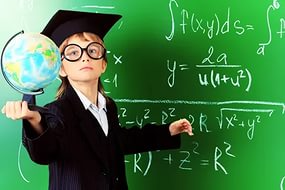